Открытый урок-смотр знаний по теме:
«Решение квадратных уравнений различными способами»



Выполнила: учитель математики 
МКОУ «Хохольский лицей» ЖаглинаТ.М.
Тема урока
«Решение квадратных уравнений»

Тип урока: урок-смотр знаний
Цели урока:
- формирование умений применять полученные                  ранее знания, применять методы решения квадратных уравнений к различного рода задачам
- формирование интереса к познавательному процессу , навыков самоконтроля и взаимоконтроля
- развитие наблюдательности, памяти, логического мышления.
Определение
Уравнение вида  ax2+bx+c=0, где a, b, c - заданные числа,  a    0, x - неизвестное, называется квадратным
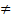 Неполные квадратные уравнения
Задание №1Составьте квадратные уравнения с заданными коэффициентами a,b,c.
Формула корней квадратного уравнения
ax2+bx+c=0 
D = b2- 4ac 
Если D<0, то уравнение не имеет корней.
Если D=0, то x=      

Если D>0, то x=
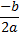 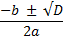 Формула корней квадратного уравнения с четным вторым коэффициентом
ax2+2kx+c=0
D1  = k2-ac
Если D1  <0, то уравнение корней не имеет

Если D1     0, то  x=
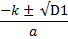 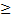 Теорема Виета
Если x1,x2 – корни уравнения x2+px+q=0 ,то
x1+x2  =-p; x1  x2  =q.

Если x1,x2 – корни уравнения ax2+bx+c=0,то

X1+x2=-   ;x1   x2=
                                    
                                    Франсуа Виет
                                      1540-1603 гг.
             французский математик
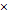 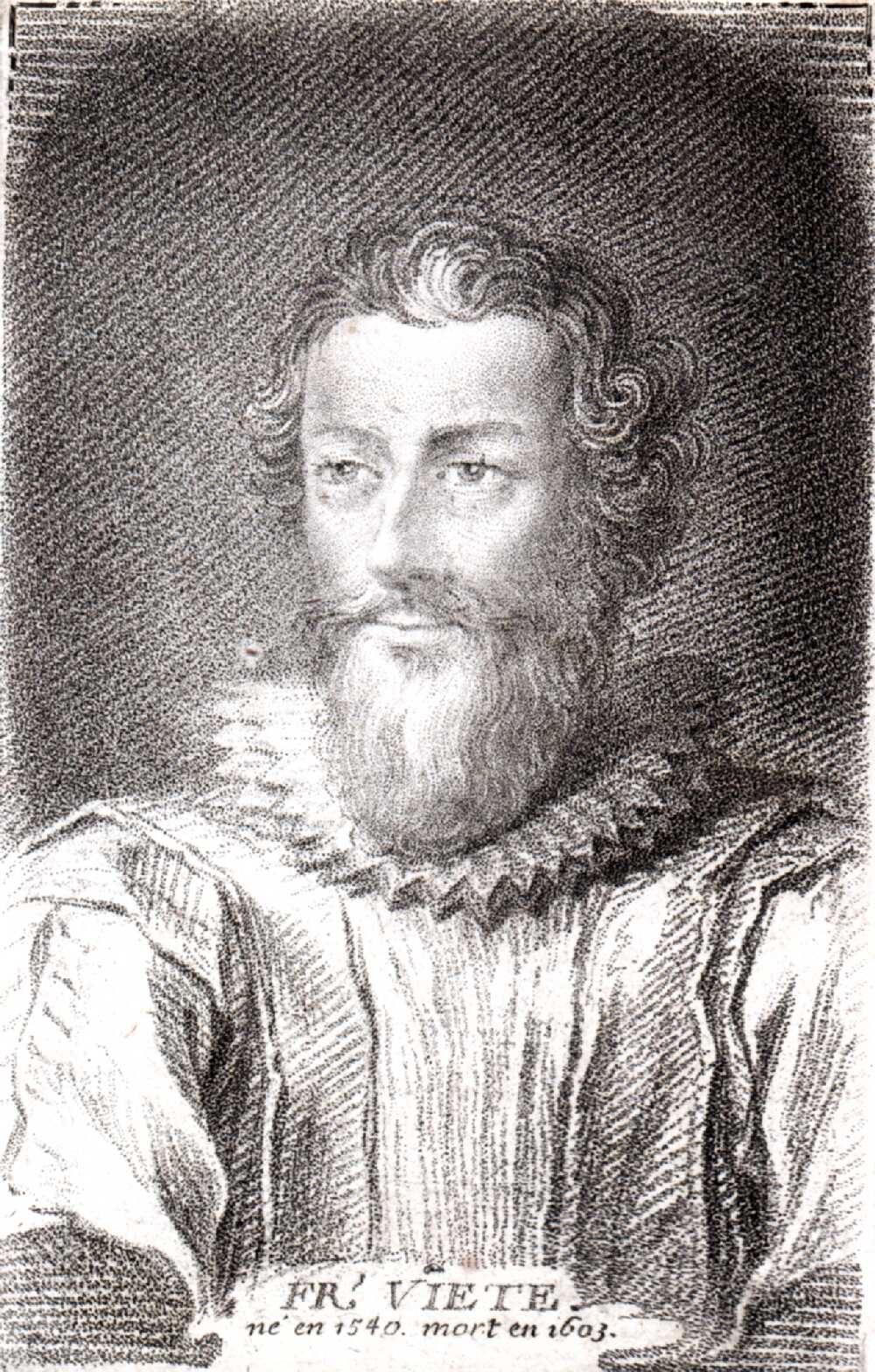 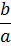 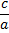 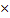 Решение неполных квадратных уравнений
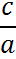 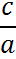 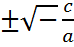 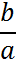 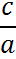 Задание №2
Школьник должен был нарисовать прямоугольник, площадь которого 135 см2   .
Но вот размеры сторон он забыл. Единственное,  что он помнил, это что одна сторона такой фигуры больше другой на 6 см. Определите, каковы стороны такого прямоугольника.
Ответы к самостоятельной работе
Домашнее задание: 
№543(а,б,в), 565, 584.